Lexmark Garantieerweiterungen
[Speaker Notes: Begrüßen]
Übersicht
Produkt-Serien
Standard Line
Herstellergarantie
Garantieangebote
SMB Line
Herstellergarantie
Garantieangebote
BSD2 Line
Herstellergarantie
Garantieangebote
Generelle Informationen
Spezielle Kundenanforderungen
Kontaktdaten
2
Produkt-Serien
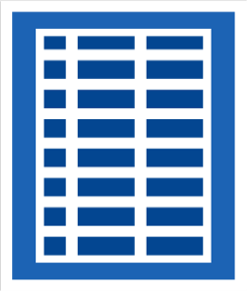 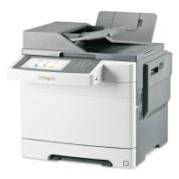 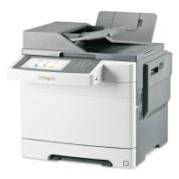 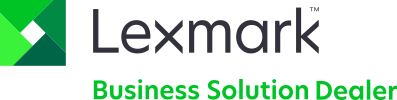 Lexmark Services
BSD2
Line
SMB
Line
Standard Line
3
Standard-Line
4
Herstellergarantie
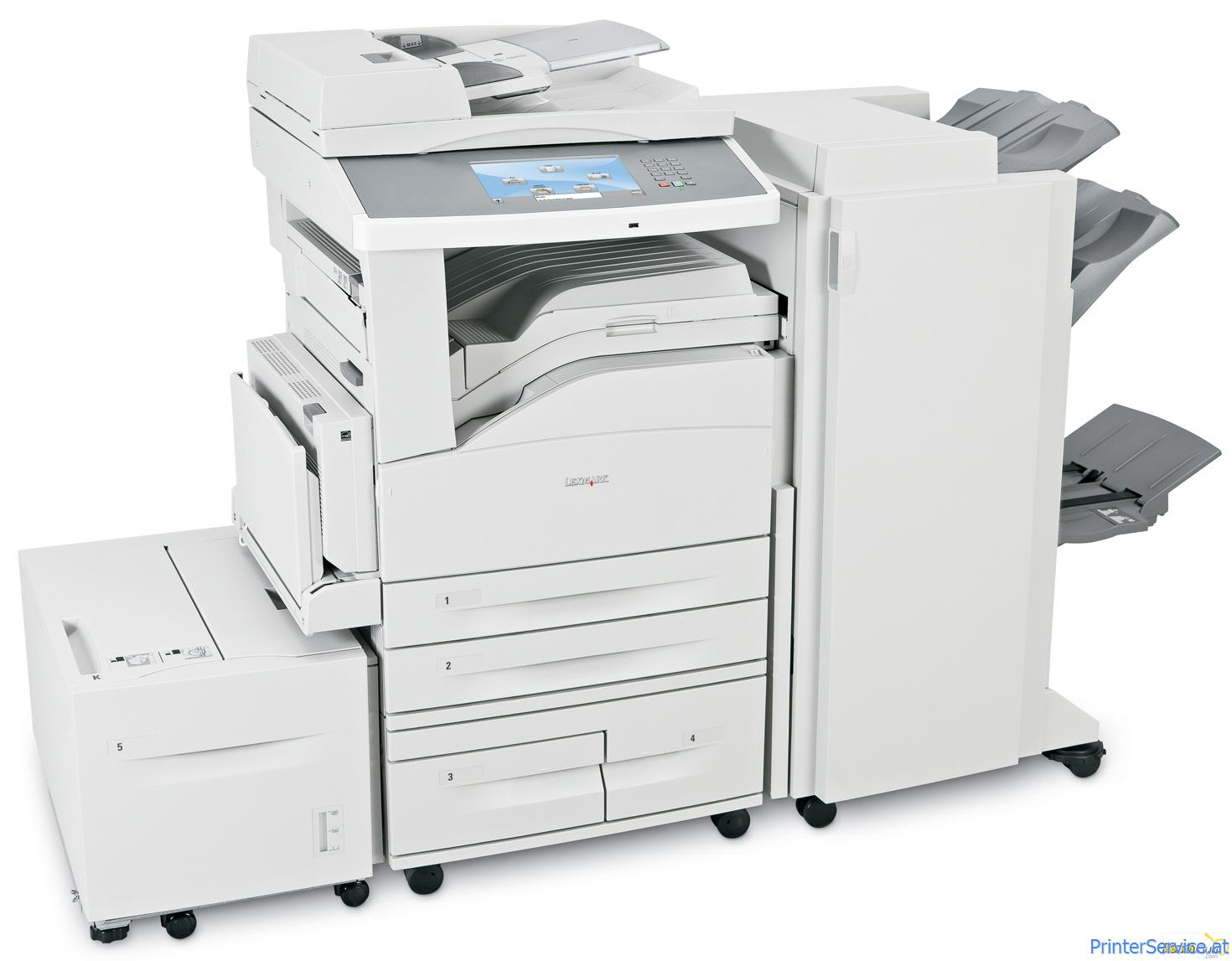 12 Monate Herstellergarantie

Service Level:
Return to Base
MS3/4/5/6
On Site Repair
Alle anderen Modelle
5
Garantieangebote
1
Jahr
2
Jahr
3
Jahr
4
Jahr
X
Jahr
Basis
Garantie
1 Jahr
Garantie-
erweiterung
Anschluss-garantie
Anschluss-garantie
Anschluss-garantie
2  Jahre Garantieerweiterung
Anschluss-garantie
Anschluss-garantie
3  Jahre Garantieerweiterung
Anschluss-garantie
1 Jahr
Post-Garantie
Anschluss-garantie
Zeitraum ohne
Lexmark Garantie
Garantiemöglichkeiten bis EOSL
6
Garantieangebote
SMB-Line
8
Herstellergarantie
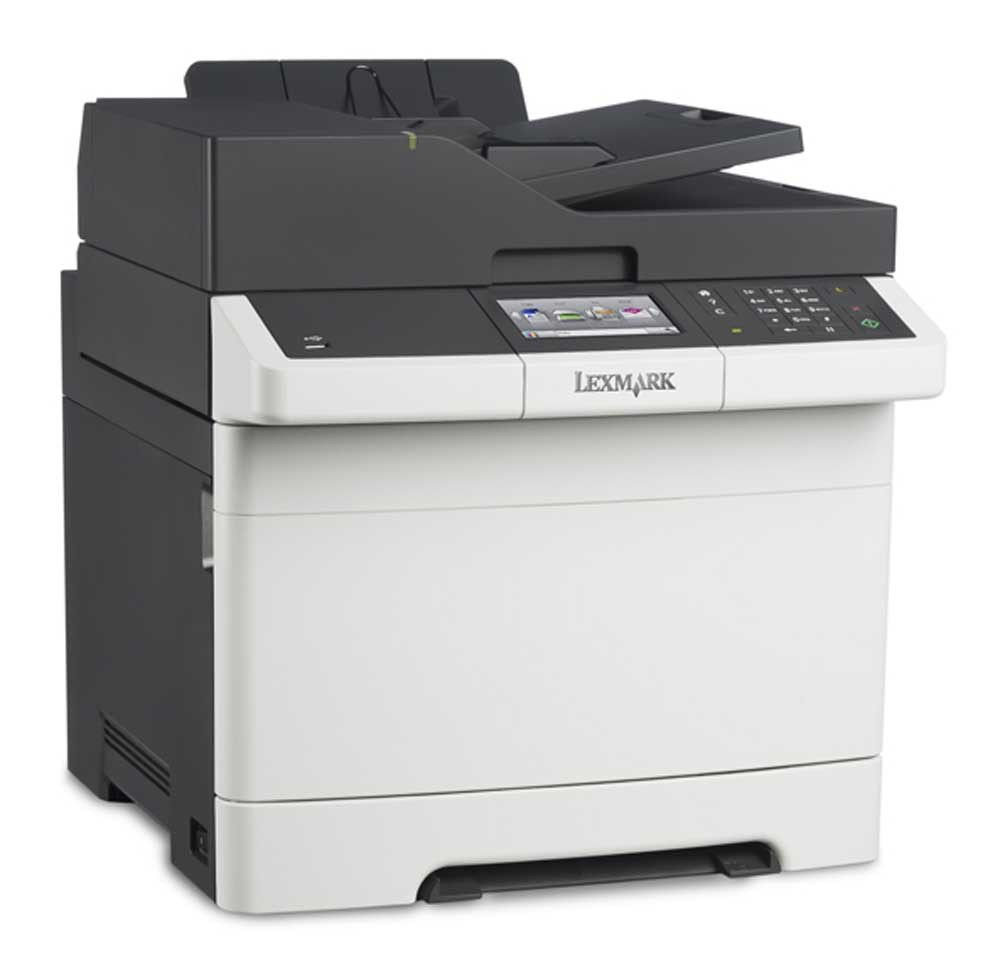 12 Monate Herstellergarantie

  +36 Monate nach Registrierung

Service Level:
Return to Base
MS3/4/5/6
On Site Repair
Alle anderen Modelle
Bestimmte Verschleißteile ausgenommen
Fuser / ITU
9
Garantieangebote
1
Jahr
2
Jahr
3
Jahr
4
Jahr
X
Jahr
Optionales Service-Upgrade verfügbar(auf Kundenwunsch)
Basis
Garantie
Anschluss-garantie
Anschluss-garantie
Anschluss-garantie
3  Jahre Garantieerweiterungnach Registrierung
Anschluss-garantie
Garantiemöglichkeiten bis EOSL
10
BSD 2.zero
11
Herstellergarantie
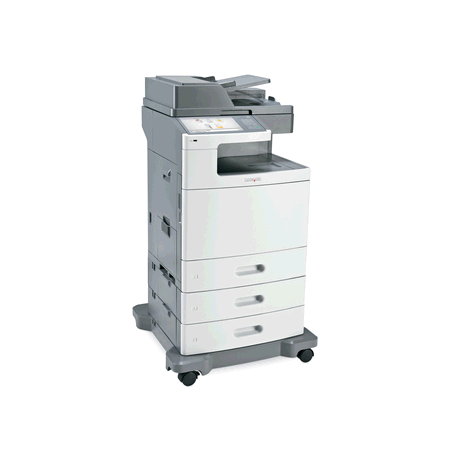 12 Monate Herstellergarantie
+ 36 Monate Parts Only
+ alle Wartungskits
12
Je höher das Druckvolumen, desto höher Ihr Ersatzteilrisiko
RISIKO DER ERSATZTEIL-KOSTEN
WETTBEWERB
LEXMARK
IST IDEALER PARTNER FÜR STELLPLÄTZE
MIT HÖHEREN DRUCKVOLUMEN
LEXMARK
DRUCKVOLUMEN
13
Garantieangebote
Inklusive...
Ersatzteile
Wartungskits
Logistik

Arbeitspauschale

Lexmark-Service

x. Jahr optional
Wartungskits über den gesamten Zeitraum
1
Jahr
2
Jahr
3
Jahr
4
Jahr
x
Jahr
Support
Plans
Support
Plans
Basis
Garantie


Hotline Support
&
On Site
Repair
Parts & Labor
Parts & Labor
Parts Only
Parts Only
Garantiemöglichkeiten bis Vertragsende / EOSL
14
Generelle Informationen
15
Customized Services
Perfectly matching: Perfekt abgestimmt
Ein Service, der ganz auf Ihre Anforderungen zugeschnitten ist.
Individuelle Anforderungen
Individuelle Service-Level
Variable Laufzeiten
Priorisierter Support
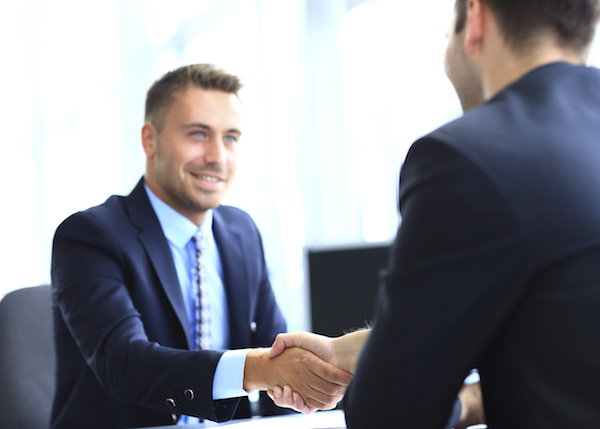 Maßgeschneiderte Angebote
Absicherung durch Lexmark
Nur von Lexmark angeboten
Vorteile